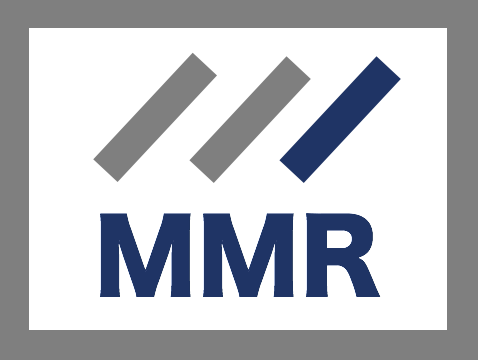 亚洲金属
第9届全球铝土矿原料峰会
印度铝土矿市场
主讲人: 
穆拉里德哈兰.特依凯特
(CEO、董事会成员 )
 
印度磁性矿产资源私人有限公司
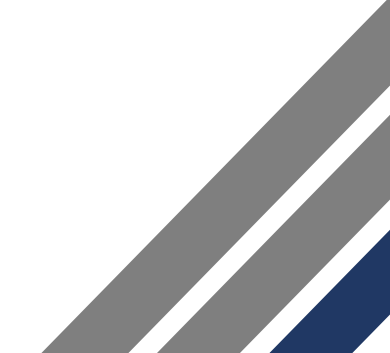 Magnetic Minerals Resources Pvt. Ltd.
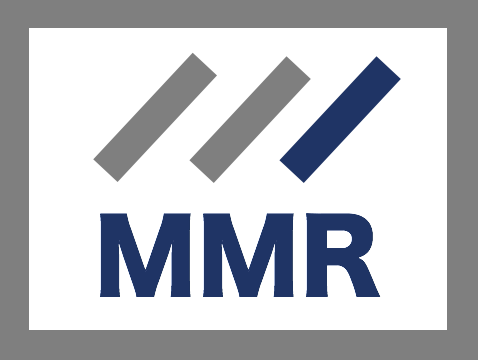 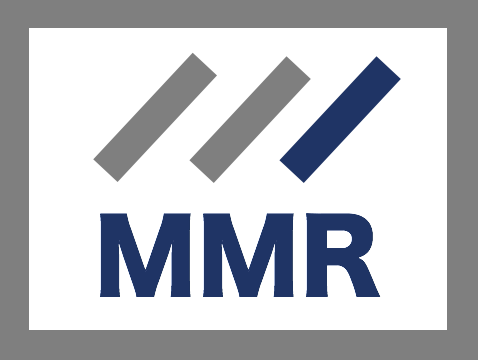 风险警示和免责声明
本报告可能包含一些前瞻性陈述，实际结果可能与明示或暗示的内容出现本质或实质上的差别。本报告不代表磁性矿产资源私人有限公司的建议和预测。
报告所表达的观点仅为主讲人的个人观点，可能包含摘自未经独立核实的公开资料的相关信息。任何人未对本报告任何信息的准确性、完整性或可靠性做出任何承诺和保证。
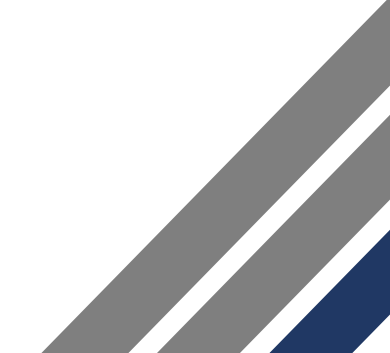 Magnetic Minerals Resources Pvt. Ltd.
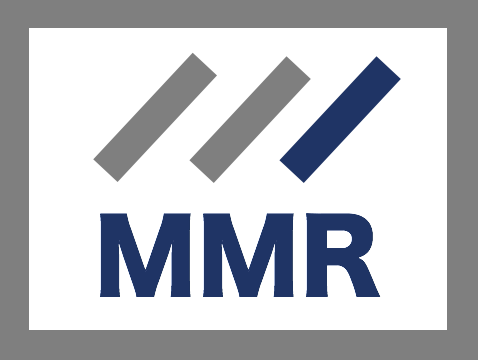 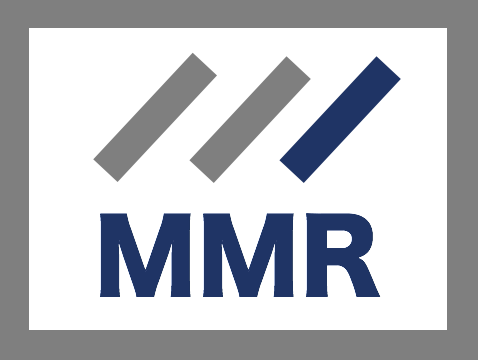 铝价值链
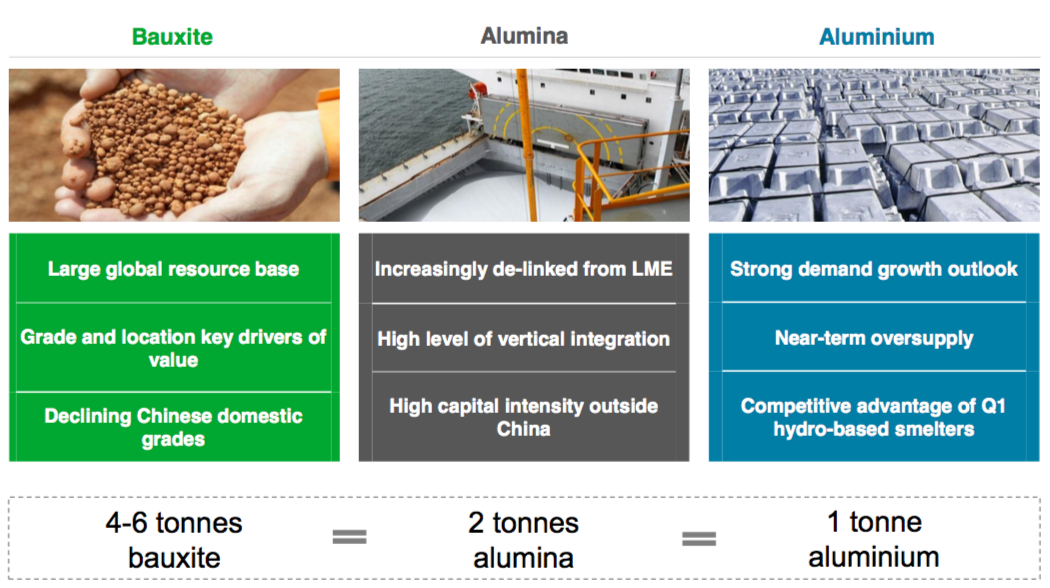 铝土矿
氧化铝
铝
数据来源:
美国地质调查局、2018年1月矿物商品概述
逐渐脱离伦铝
广阔的全球资源基地
需求涨势强劲
近期供应过剩
品位和位置是价值的主要驱动力
纵向整合度高
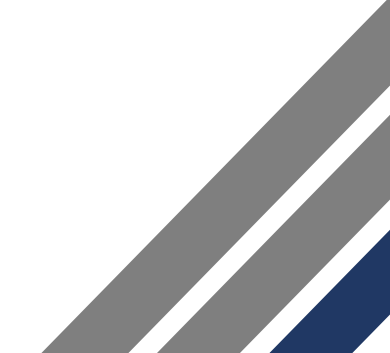 中国国内品位下降
一季度水电冶炼厂具有竞争优势
中国以外资本集约度高
4-6吨铝土矿
2吨氧化铝
1吨铝
Magnetic Minerals Resources Pvt. Ltd.
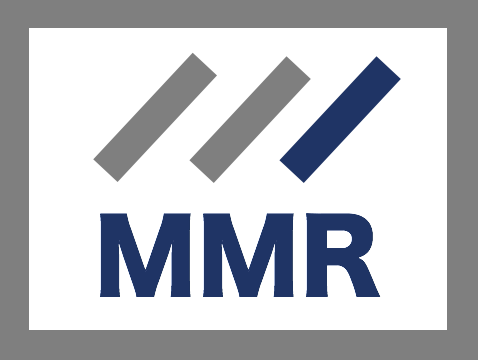 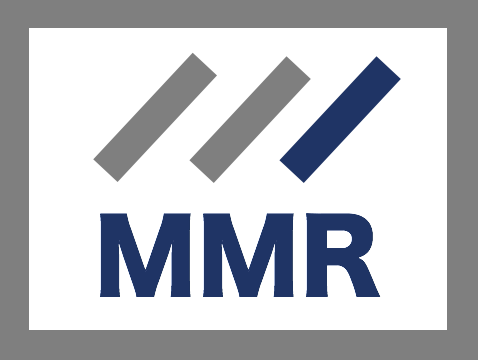 铝需求增长已超过其他所有大宗商品
大宗商品需求增长
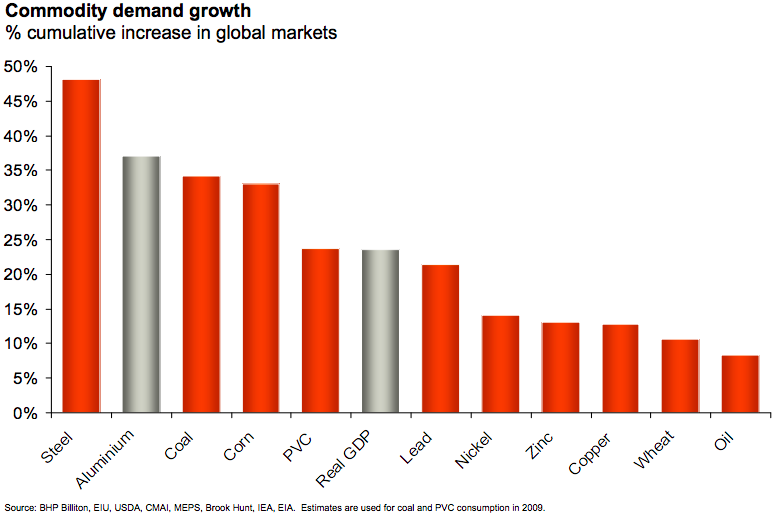 全球市场累计增长
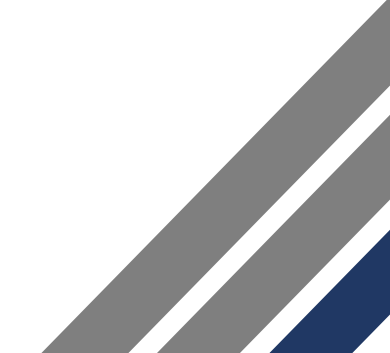 钢铁       铝         煤       玉米     PVC     GDP       铅         镍         锌        铜      小麦       油
数据来源：必和必拓、经济学人智库、美国农业部有机认证、化工市场情报、澳洲能源认证、亨特咨询、国际能源署、美国能源信息署
Magnetic Minerals Resources Pvt. Ltd.
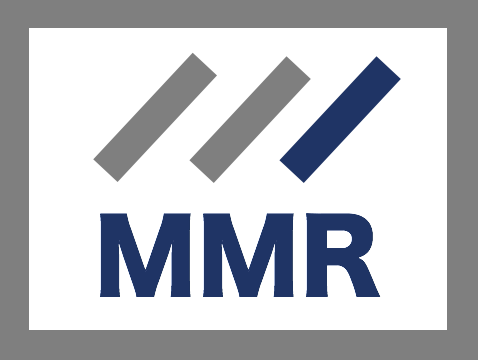 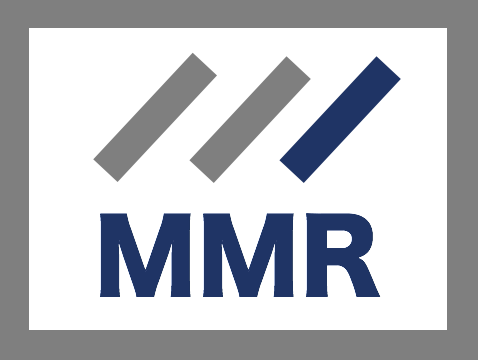 铝需求增长预期良好
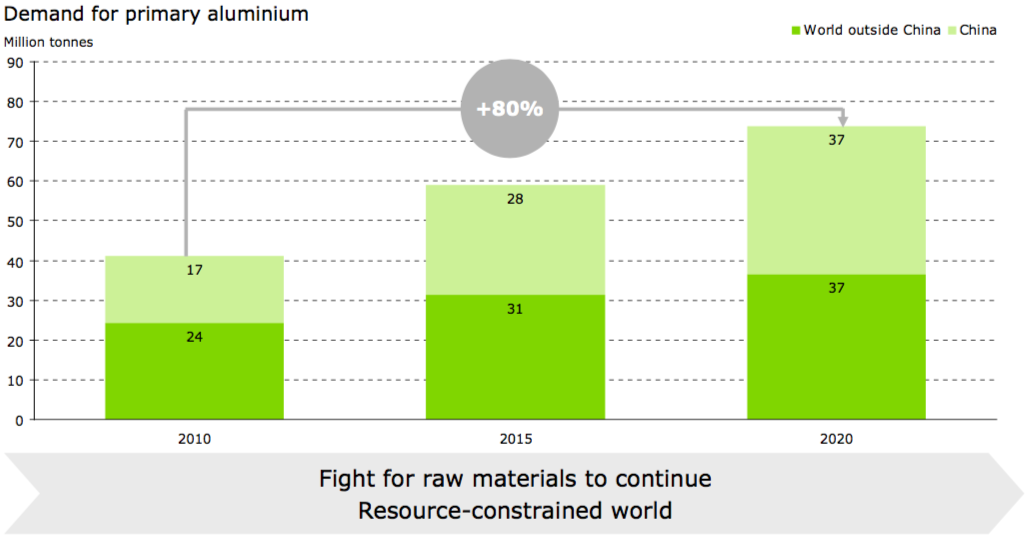 电解铝需求
全球（除中国外）
中国
百万吨
数据来源：
力拓2015年12月报告
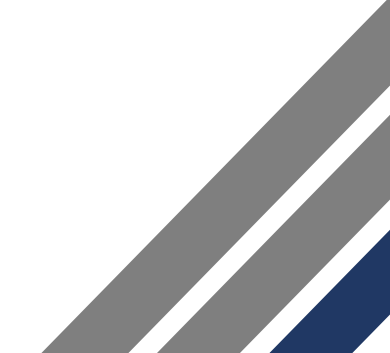 原料争夺将继续
全球资源受限
Magnetic Minerals Resources Pvt. Ltd.
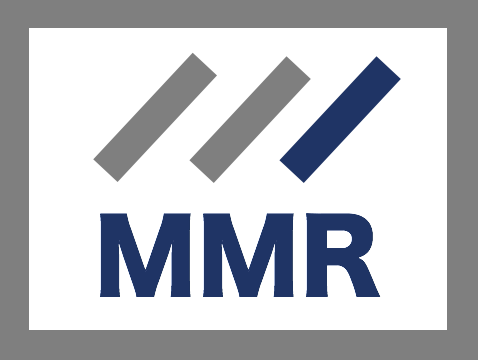 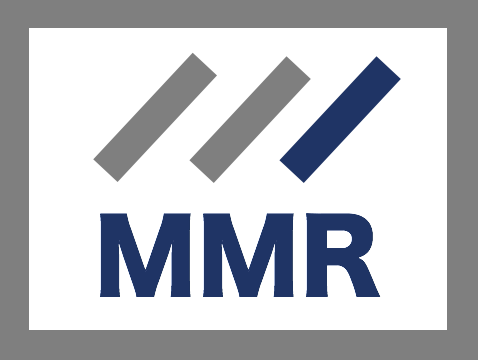 全球 氧化铝冶炼厂和铝土矿矿山产量及铝土矿储量
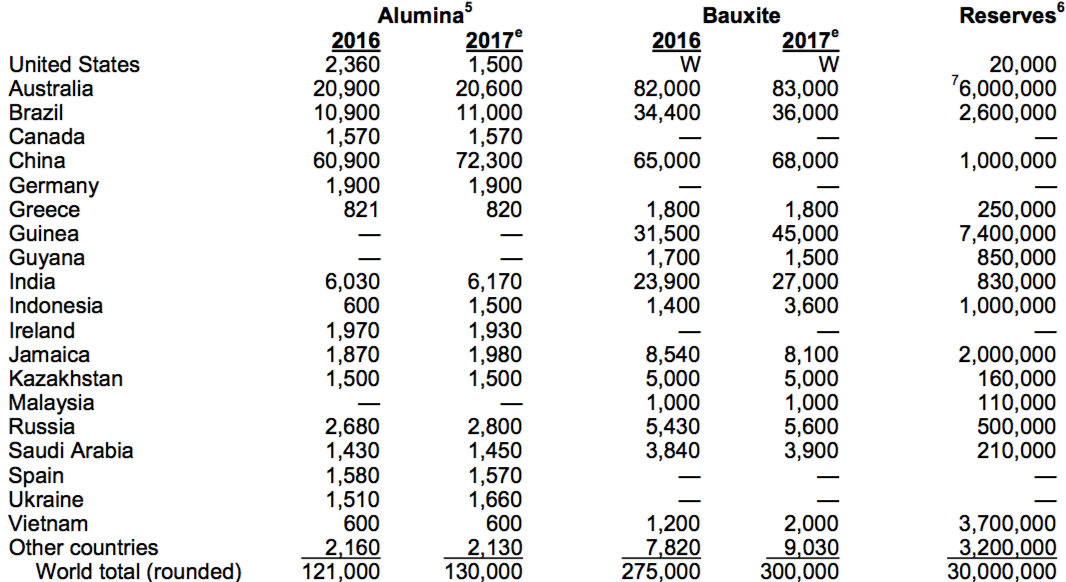 氧化铝产量
铝土矿产量
铝土矿储量
美国
澳大利亚
巴西
加拿大
中国
德国
希腊
几内亚
圭亚那
印度
印度尼西亚
爱尔兰
牙买加
哈萨克斯坦
马来西亚
俄罗斯
沙特阿拉伯
西班牙
乌克兰
越南
其他
总计（约）
数据来源:
美国地质
调查局、2018年1月矿物商品
概述
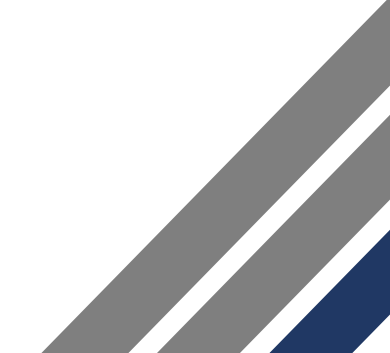 * e代表估计值。W代表保留数据，以免披露公司专有数据。
**单位均为千干公吨，除非另做说明。储量指可行性开采量。
Magnetic Minerals Resources Pvt. Ltd.
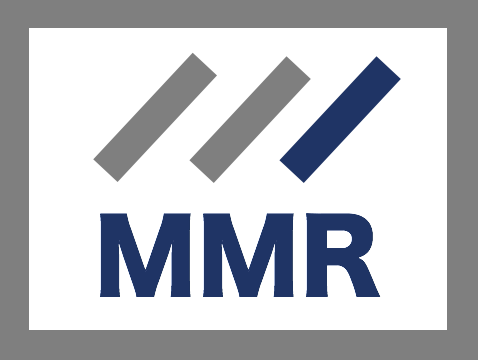 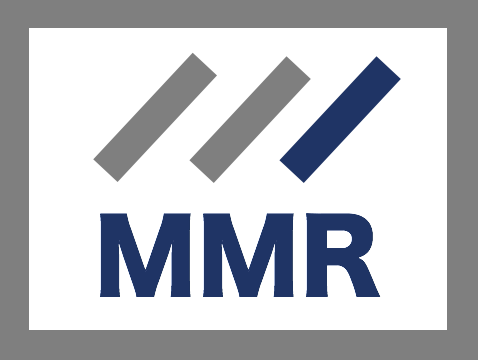 3国66%铝土矿储量
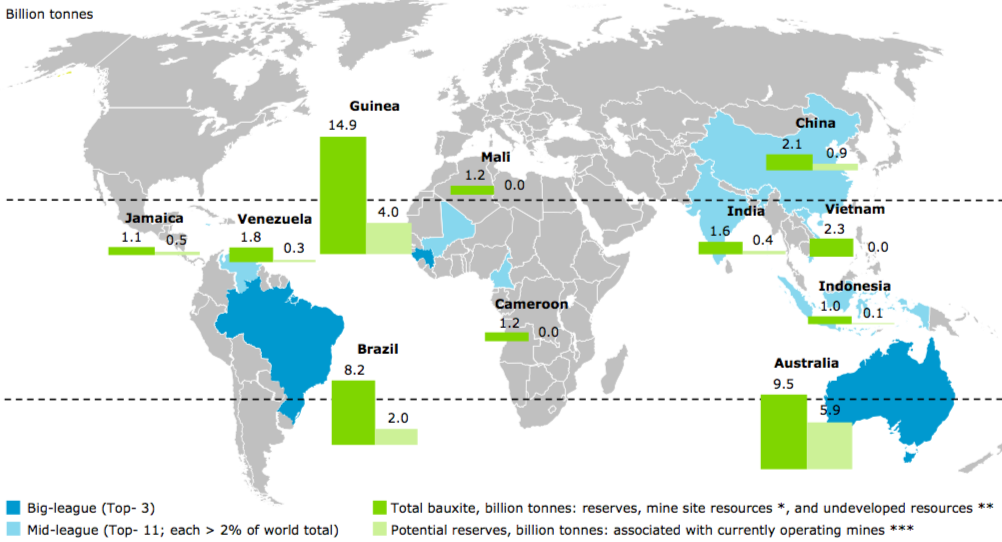 十亿吨
几内亚
中国
马里
印度
越南
数据来源：罗斯基尔、水力分析报告
牙买加
委内瑞拉
印度尼西亚
喀麦隆
巴西
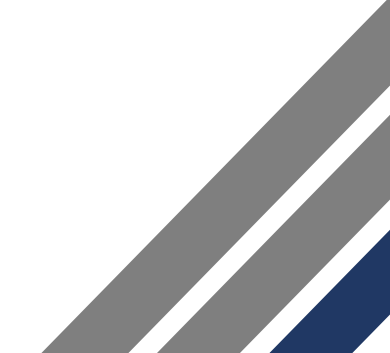 澳大利亚
大联盟（排名1-3）
中联盟（排名1-11）；每国>全球储量的2%
铝土矿总量（单位：十亿吨）：包括储量、矿山资源量*和未开发资源量**
潜在储量（单位：十亿吨）：目前运行矿山***
Magnetic Minerals Resources Pvt. Ltd.
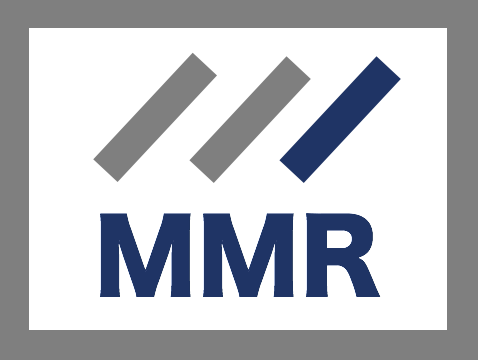 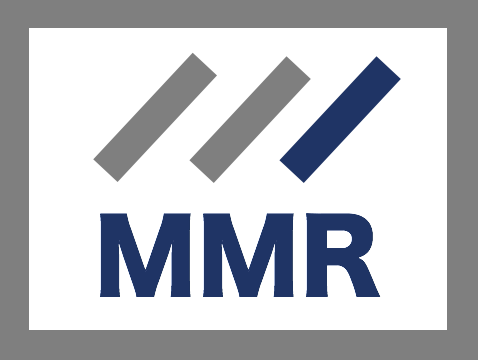 2016年全球铝土矿产量
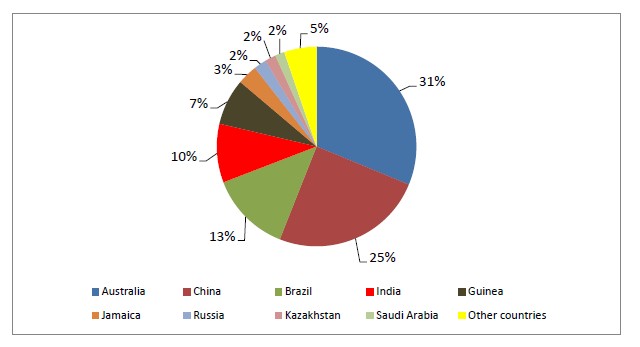 数据来源: CARE, 
美国地质勘探局
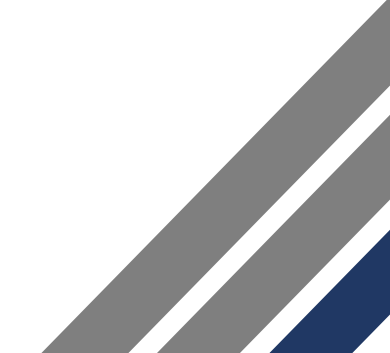 澳大利亚
中国
巴西
印度
几内亚
其他国家
牙买加
俄罗斯
哈萨克斯坦
沙特阿拉伯
Magnetic Minerals Resources Pvt. Ltd.
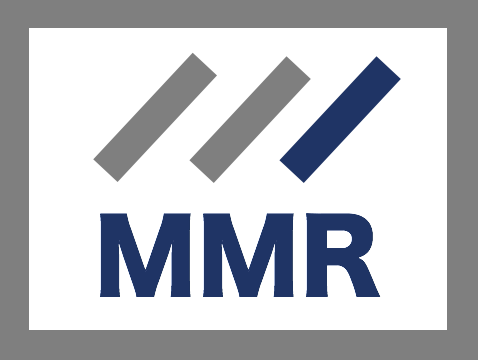 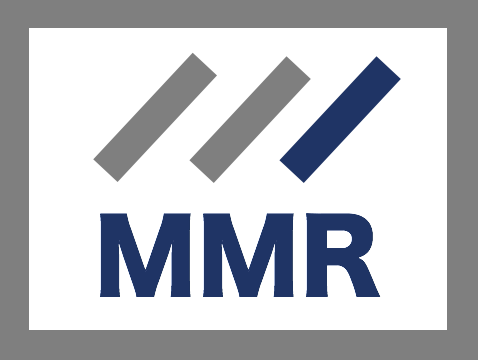 印度铝土矿介绍
新政府锐意开拓，印度工业状况有望迅速转变。
政府出台《2015年矿产（拍卖）规则 》，规定包括铝土矿在内的大部分金属矿将用于拍卖。
已获批铝土矿没有发生改变。
其他铝土矿和矿山将被拍卖，并优先考虑终端用户及附加价值。
修正案旨在引入竞标，所有采矿租约只能通过竞标或电子拍卖途径获得。
虽然最近通过的新采矿法将有助于简化采矿租约的分配和续租流程，但因对地区矿产基金（ DMF ）和国家矿产勘探信托基金（NMET）的支出增加，将导致矿产成本增加。
DMF旨在援助受灾地区开发；NMET旨在通过设立机构协助矿产勘探，并巩固矿产基地。
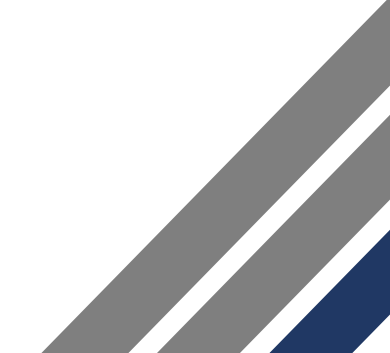 Magnetic Minerals Resources Pvt. Ltd.
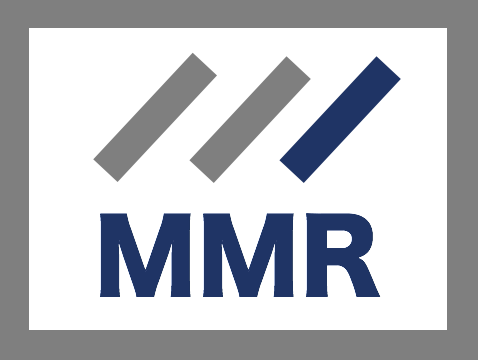 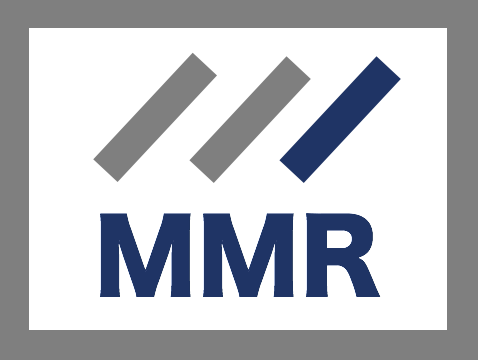 印度潜在铝土矿
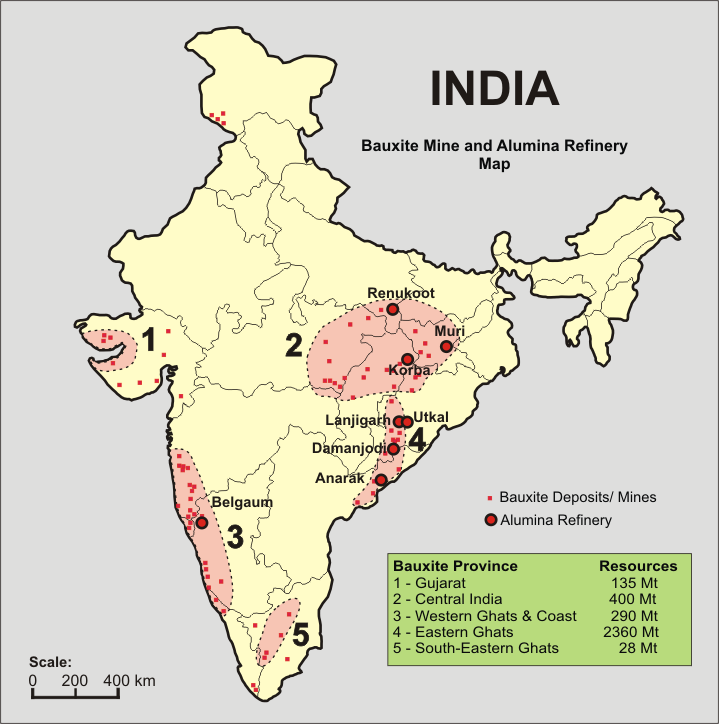 印度
铝土矿山和氧化铝冶炼厂分布图
雷努科奥特
东高止山脉是印度最大的冶金级铝土矿带，拥有约24亿吨的红土铝土矿。
穆里
科尔巴
乌特卡尔
兰吉加尔
达曼乔迪
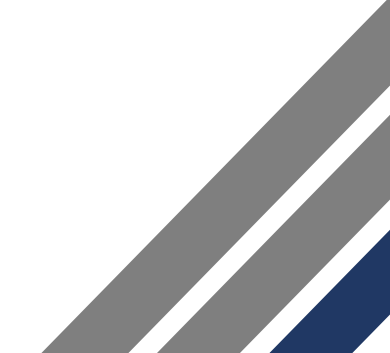 阿纳拉克
铝土矿床/矿山
氧化铝冶炼厂
贝尔高姆
铝土矿省份
1 - 古吉拉特邦
2- 中印度
3- 西高止山脉和沿岸
4- 东高止山脉
5- 东南高止山脉
资源量
Magnetic Minerals Resources Pvt. Ltd.
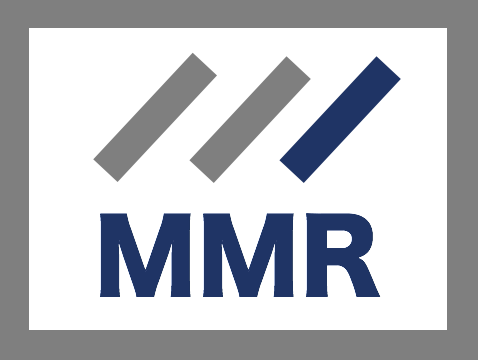 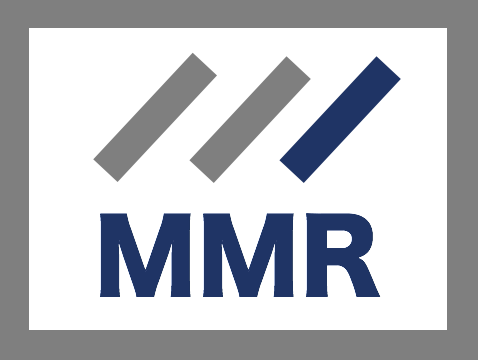 印度潜在铝土矿
印度铝土矿储量5.93亿吨，其中包含大量天然三水铝土矿。
印度矿业局统计的152座矿山中包含134座私营矿山和18座国有矿山。
奥里萨邦矿山产量最大，其次是古吉拉特邦、贾坎德邦和马哈拉施特拉邦。
充足的铝土矿储量使印度成为铝土矿净出口国。铝土矿主要用于生产氧化铝，此外还用于耐火材料、磨料、化学制品、矾土水泥和支撑剂等其他产品。
印度铝行业虽潜力较大，但到目前为止，其发展相对低迷。
虽然印度过去发布了大量公告，但其中只有3个新氧化铝项目可以落实。然而由于上届政府政策执行不力，其中2家冶炼厂正在努力争取指定的铝土矿配额。
尽管韦丹塔氧化铝厂当地没有铝土矿，但凭借其从印度其他邦以及几内亚、马来西亚和塞拉利昂进口的铝土矿，该厂已启动冶炼厂。这为印度铝业发展带来希望。
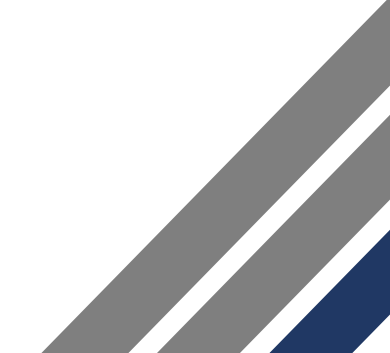 Magnetic Minerals Resources Pvt. Ltd.
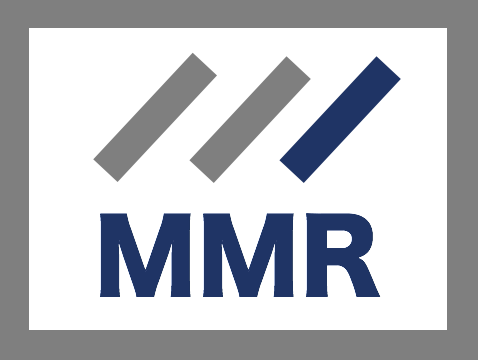 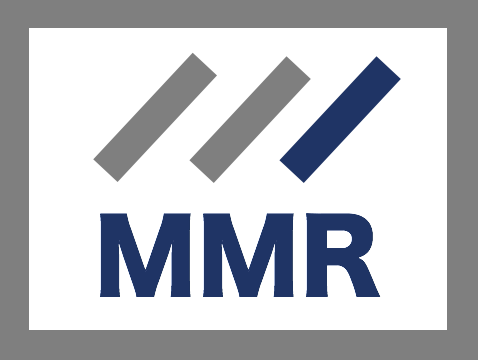 印度优势：
不同于中国，印度拥有丰富的红土氧化铝，经粉碎和筛选后可用于冶炼，以除去部分二氧化硅。
韦丹塔（Vedanta）已开始使用当地低氧化铝（35-40%）高硅（5-8%）红土矿并将其与低硅进口铝土矿混合。
经过适当选矿，红土矿（主要为三水铝石）也可用于出口。
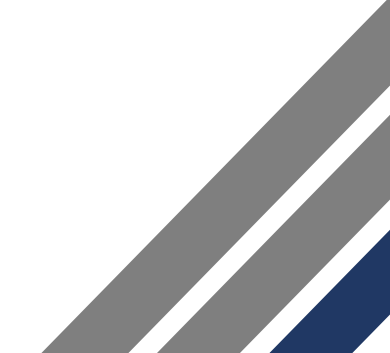 Magnetic Minerals Resources Pvt. Ltd.
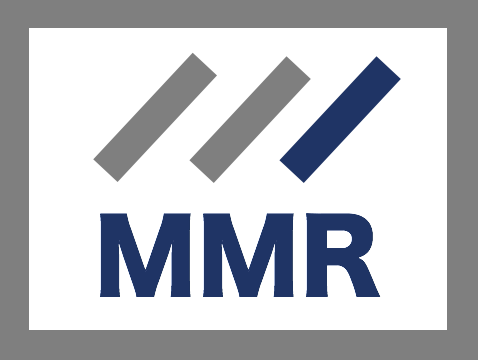 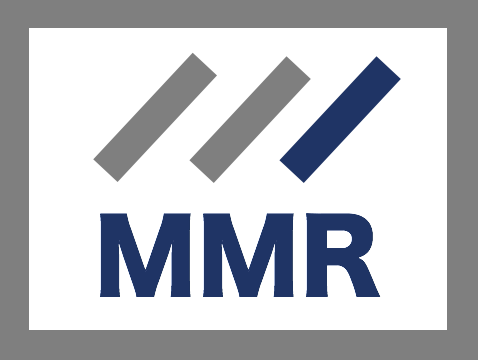 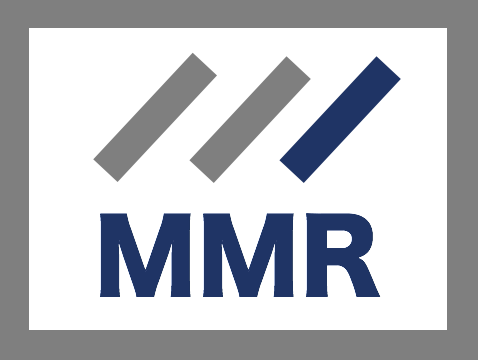 印度铝土矿出口
印度继续从古吉拉特邦（Gujarat）和马哈拉施特拉邦（Maharashtra）出口铝土矿，出口量约200万吨。
印度主要出口氧化铝40-42% 硅6-8%（活性80%）三水铝石。
铝矿石进出口趋势（百万吨）
铝土矿产量和消耗量（百万吨）
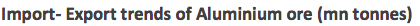 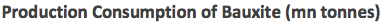 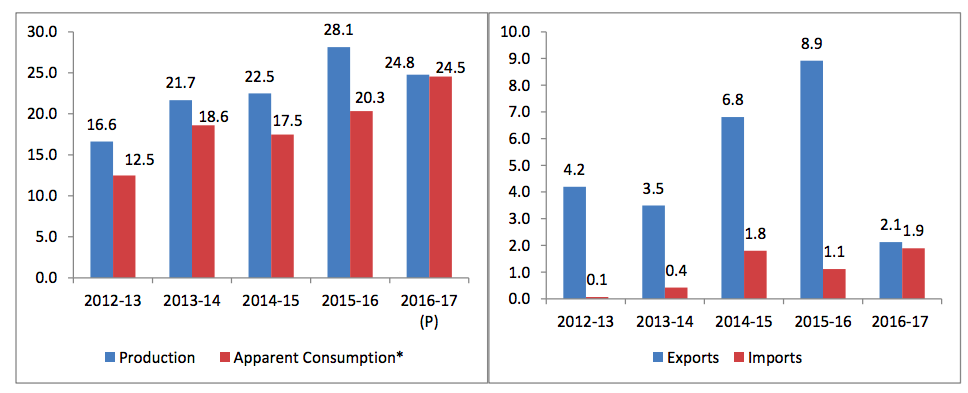 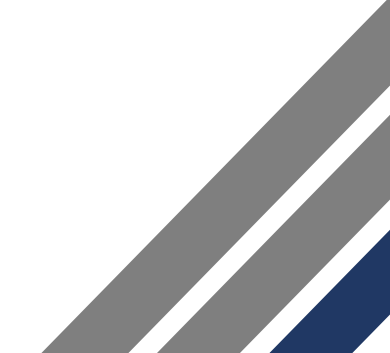 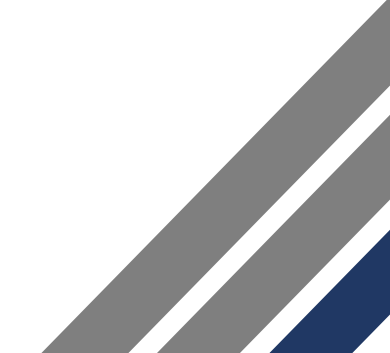 产量
显性消耗量
出口
进口
数据来源：印度矿山局
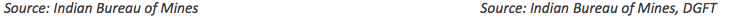 数据来源：印度矿山局、印度外贸总局
Magnetic Minerals Resources Pvt. Ltd.
Magnetic Minerals Resources Pvt. Ltd.
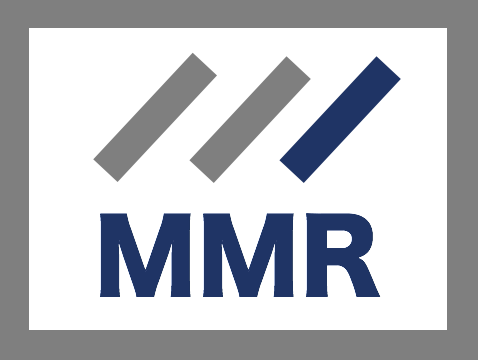 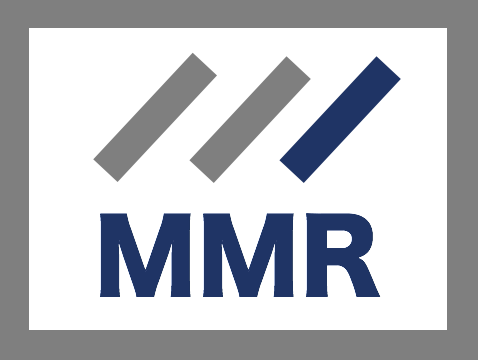 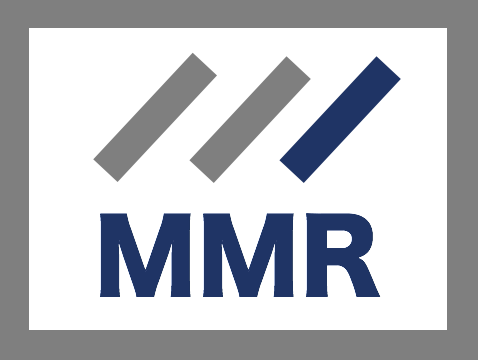 铝土矿规格及价格分国别统计
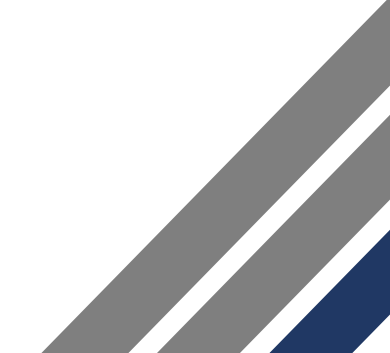 Magnetic Minerals Resources Pvt. Ltd.
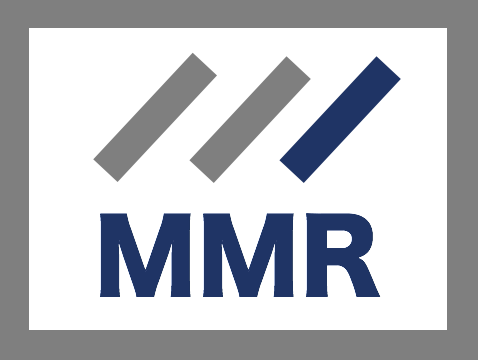 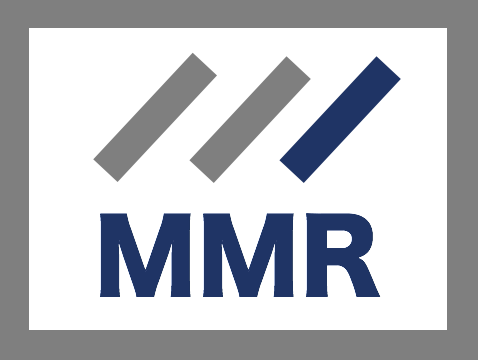 印度铝市场前景
印度是全球铝成本最低的国家之一，因其原料容易获得，且劳动力成本相对较低。
过去十年，铝需求不断增加，因此印度国内主要冶炼厂产能扩大。随着新铝产能增加，印度的目标不仅在于满足国内需求，更希望在国际铝市场上发挥重要作用。
鉴于印度政府采取各种措施造成国内需求增长，预计印度铝产量将随之增加，过剩库存将继续用于出口。
随着冶炼商产能增加，印度铝产量有望随国内需求一同增长。因具有低成本优势，过剩产量或将用于出口。
铝消费正在增加。印度政府提出的改革方案，如“印度制造”、“智能城市”、“农村电气化”以及根据国家电力政策重点建设可再生能源项目，均有助于推动铝消费增长。
研究中心预计，未来2-3年，铝消费复合年增长率有望达到3.5%。电力传输和汽车行业的发展可能推动消费增长。
建筑和耐用消费品市场需求或依旧低迷，但包装行业可能会支撑国内需求。铝土矿和氧化铝消耗量有望与国内铝产量呈现相同走势。
铝价回升的主要原因之一在于中国的经济举措，以及对铝的新需求。
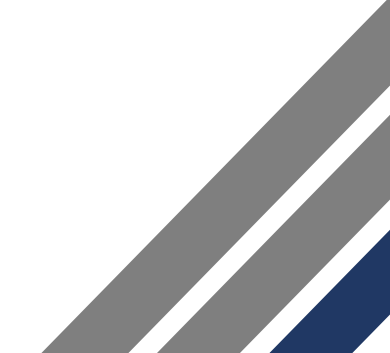 Magnetic Minerals Resources Pvt. Ltd.
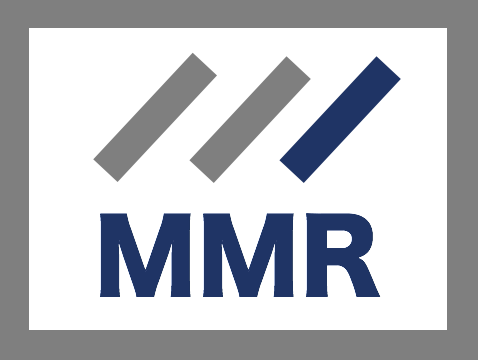 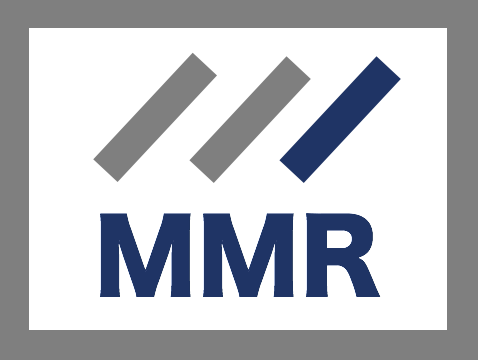 磁性矿产资源私人有限公司简介
磁性矿产资源私人有限公司（CIN No. U74999GJ2017PTC100001）是一家销售公司，由位于古吉拉特邦贾纳加尔的肖努亚矿山矿产公司（Shaurya Mines and Minerals）100%控股。
肖努亚矿山矿产公司位于印度古吉拉特邦，是一家独家采矿公司，主要从事铝土矿的开采和挖掘。
公司有铝土矿出口许可，可出口铝土矿至海外各铝厂，同时也可向印度国内铝厂销售。
公司位于印度古吉拉特邦，今年出口配额800万吨；矿山资源储量约2亿吨。
公司从古吉拉特邦奥哈（Okha）港口出口，在锚点利用起重船载货。港口距矿山约70公里，港区通常存放10万公吨库存。
港口泊位与锚点之间的距离约2海里。公司基础设施先进，可将铝土矿从矿山转移至古吉拉特邦奥哈港口的指定区域。公司后勤基地完善，可通过驳船在泊位和锚点间进行货物运输。
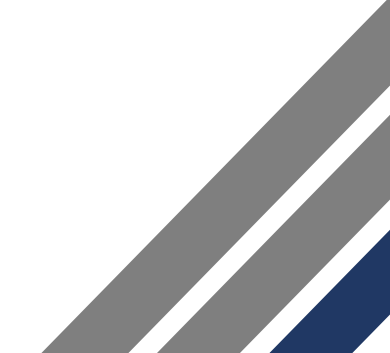 Magnetic Minerals Resources Pvt. Ltd.
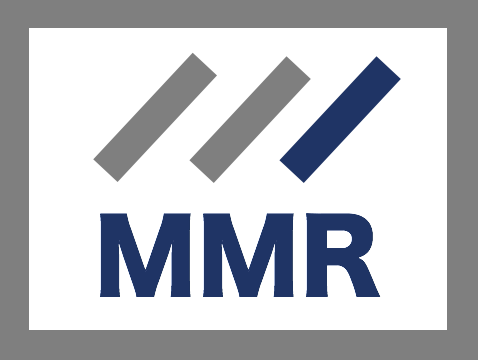 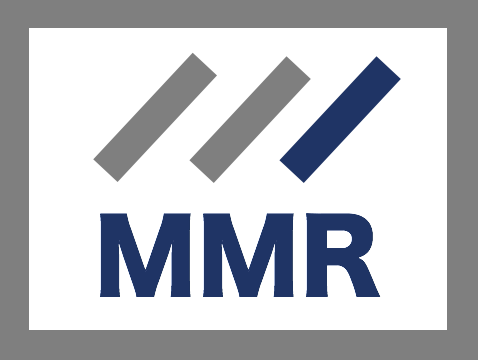 我司铝土矿规格如下：
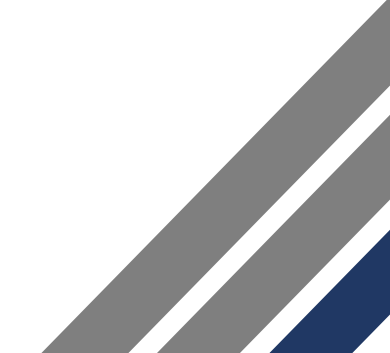 Magnetic Minerals Resources Pvt. Ltd.
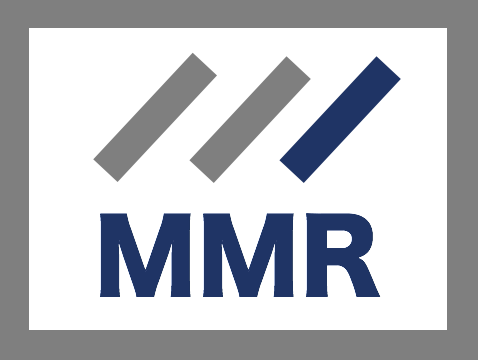 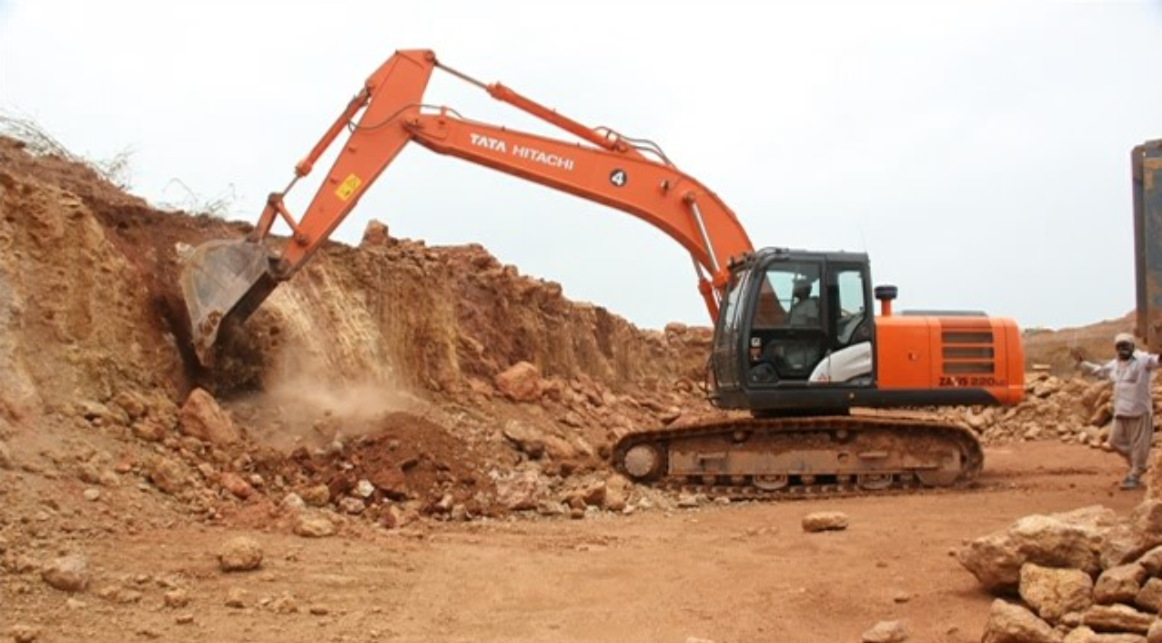 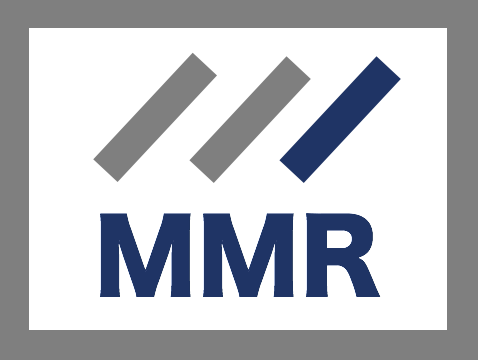 采矿图1
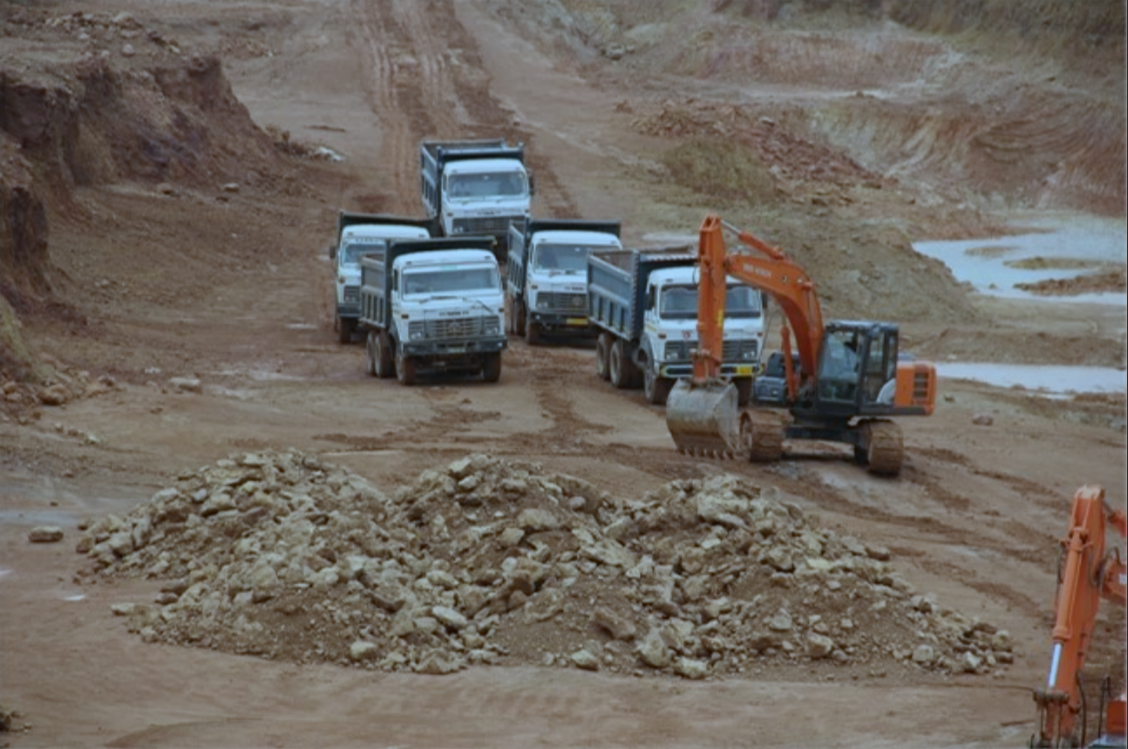 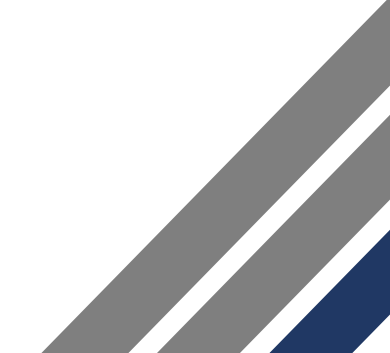 Magnetic Minerals Resources Pvt. Ltd.
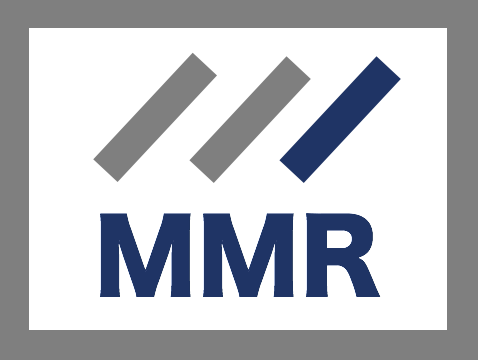 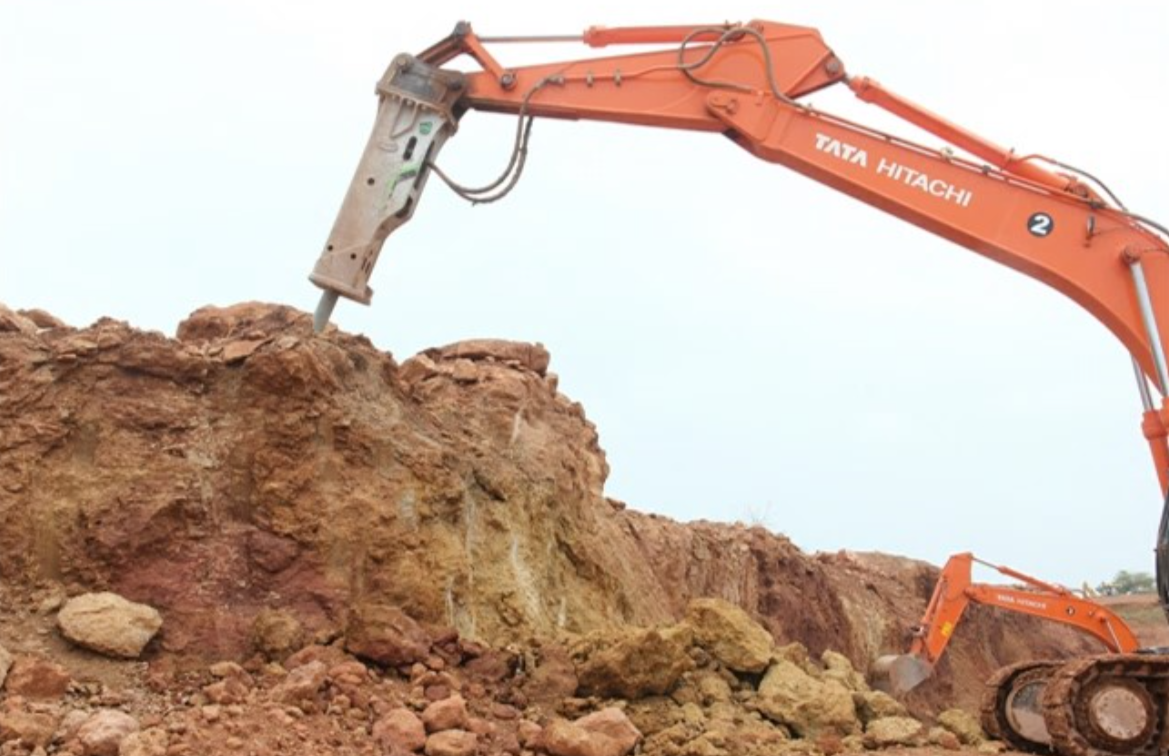 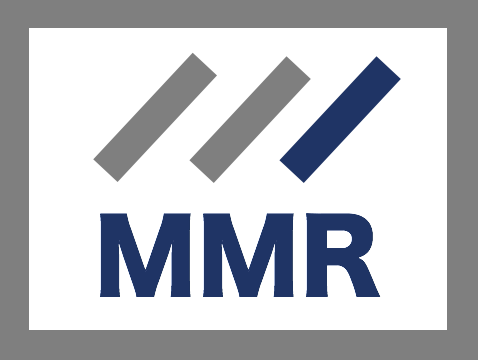 采矿图2
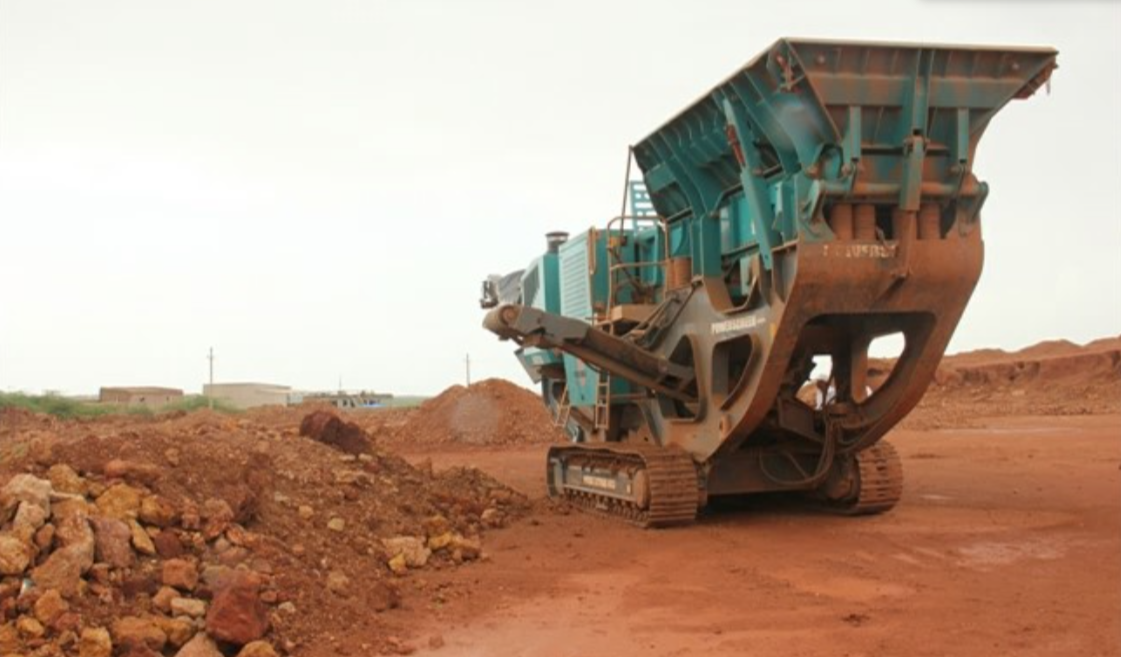 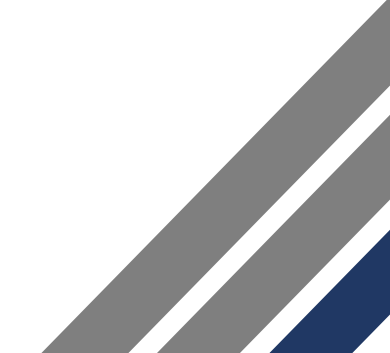 Magnetic Minerals Resources Pvt. Ltd.
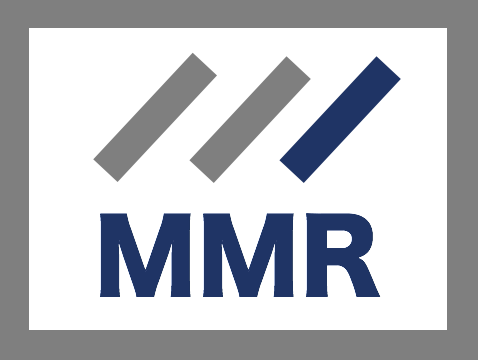 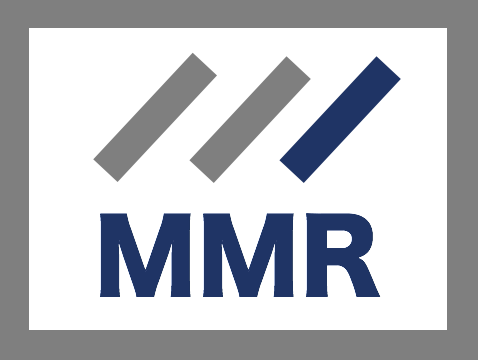 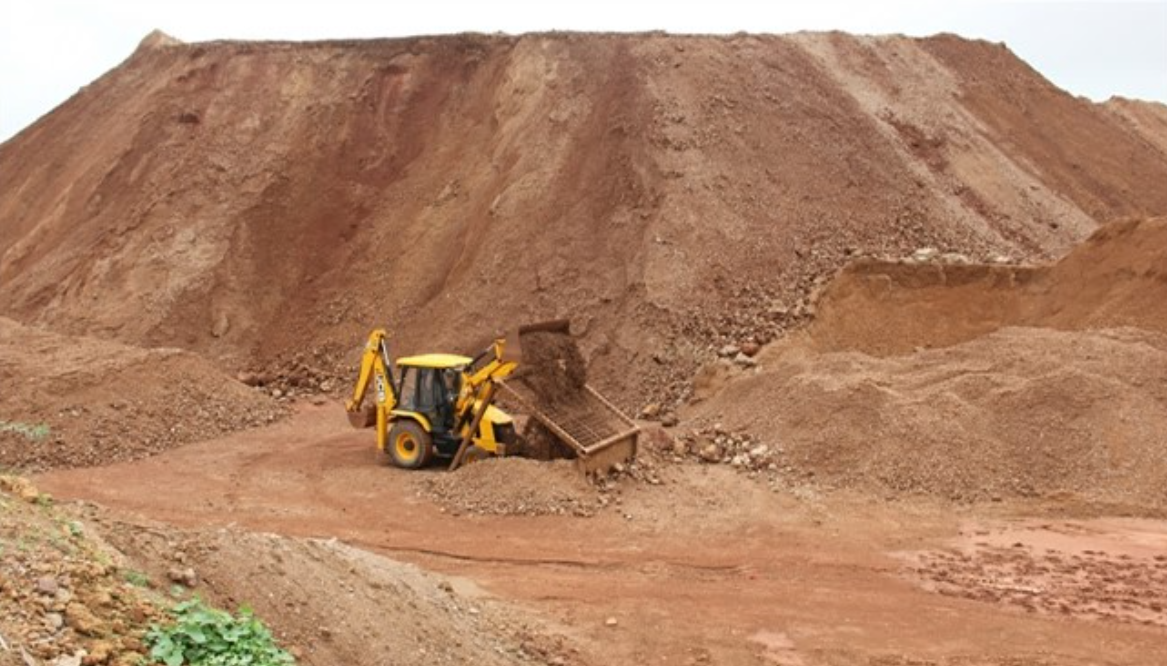 采矿图3
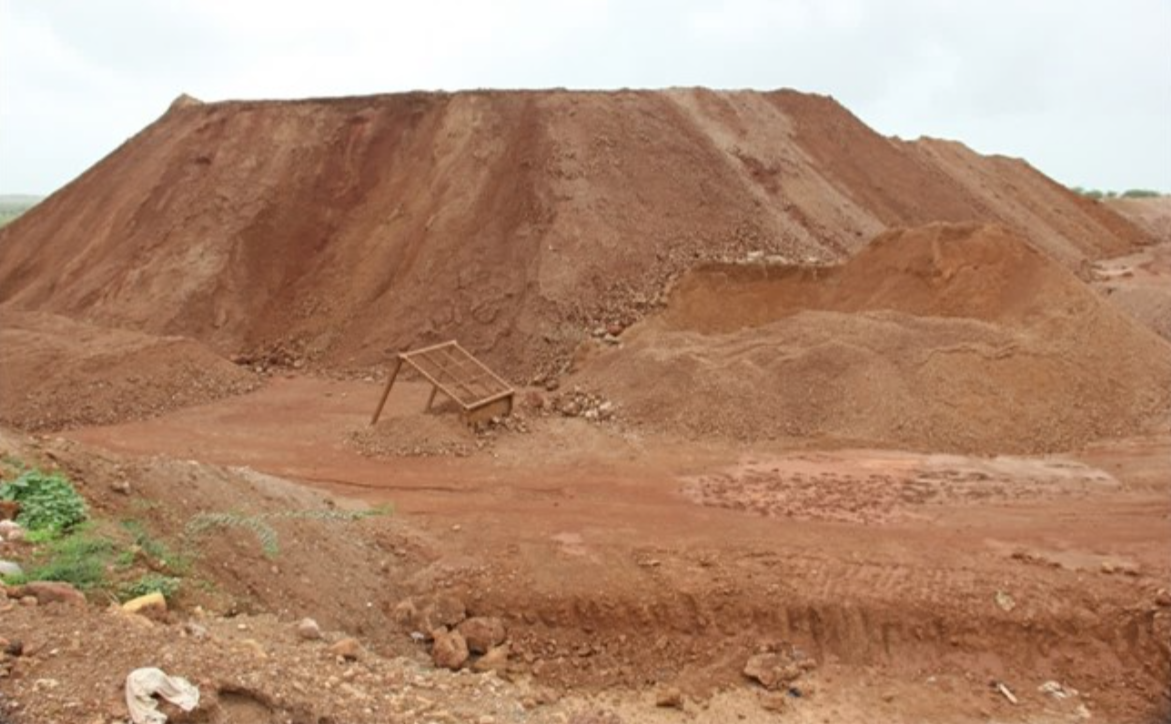 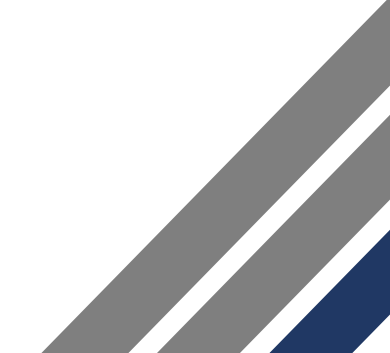 Magnetic Minerals Resources Pvt. Ltd.
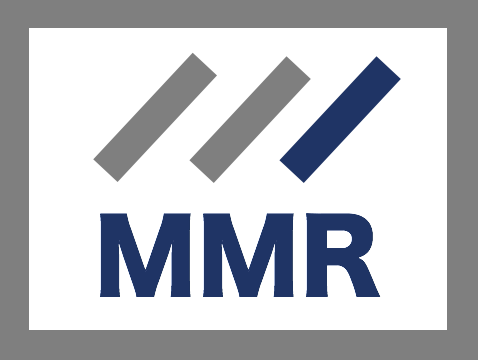 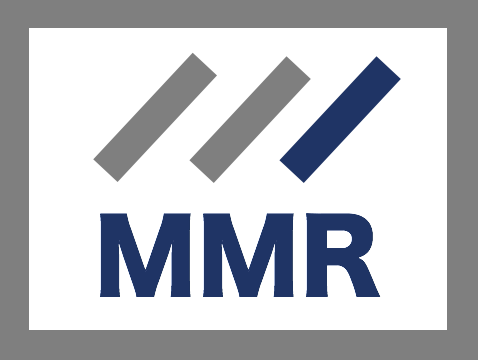 联系我们：
我们有意与优秀买家及终端用户合作并签订长期合同。如有需要，请联系：

Muralidharan Thoykkat
CEO 、董事会成员
​电话：+91 9820047419
邮箱：murali@mmruniverse.com
​
Deepak Rana市场部总经理​电话：+919873766300
邮箱：deepak.rana@mmruniverse.com
Magnetic Minerals Resources Private Limited
1st Ground floor, Shivranjani  Apartment,
Vardhman Mahavir Marg, Palace Ground Road,
Jamnagar 361008 Gujarat, India
www.mmruniverse.com

Shaurya Mines & Mineral
1st Ground floor, Shivranjani Apartment,
Vardhman Mahavir Marg, Palace Ground Road,
Jamnagar 361008 Gujarat, India
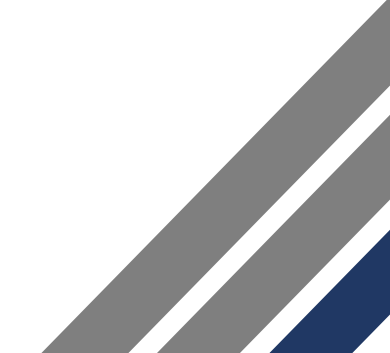 Magnetic Minerals Resources Pvt. Ltd.
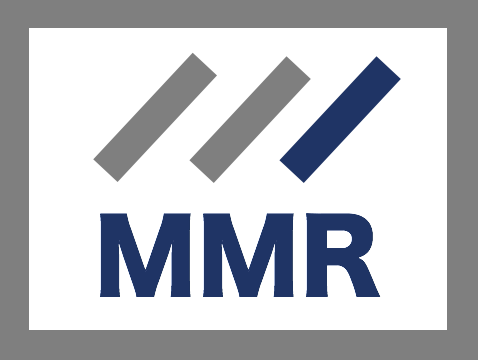